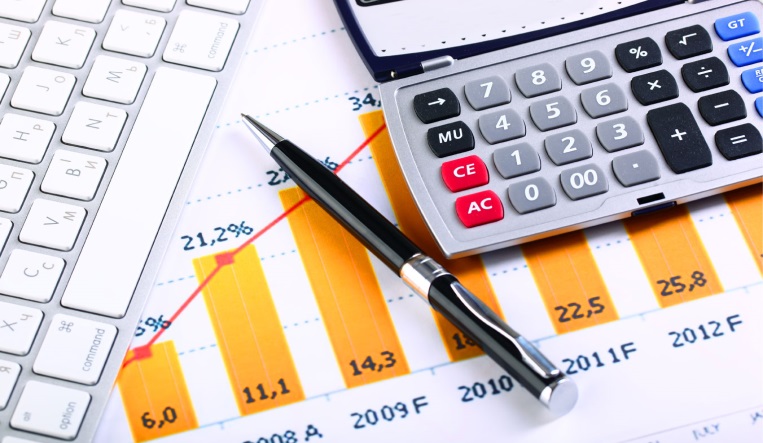 ИСПОЛНЕНИЕ     БЮДЖЕТА   ПЛОТНИКОВСКОГО СЕЛЬСКОГО ПОСЕЛЕНИЯ     ЗА    9 месяцев 2016 года
БЮДЖЕТ ДЛЯ ГРАЖДАН
Администрация Плотниковского сельского поселения
2016 год
План основных показателей бюджета 
 Плотниковского сельского поселения за 9 месяцев 2016 года   (тыс.руб.)
Структура доходов  бюджета  Плотниковского сельского поселения
за 9 месяцев 2016 года   (тыс.руб.)
Утверждено на 2016год
Исполнение плана по  доходам бюджета 
Плотниковского сельского поселения за 9 месяцев   2016 года   (тыс.руб.)
Исполнение налоговых и неналоговых доходов Плотниковского сельского поселения 
за полугодие 2016 года          (тыс.руб.)
Структура расходов Плотниковского сельского поселения за полугодие 2016 года          (тыс.руб.)
Исполнение расходов  бюджета  Плотниковского сельского поселения за полугодие 2016 года          (тыс.руб.)